SIN 2020Prospectus
Atilla ELÇİ
SIN Conferences
13.09.2019
SIN'19, Sochi, Russia
1
Transitioning
20
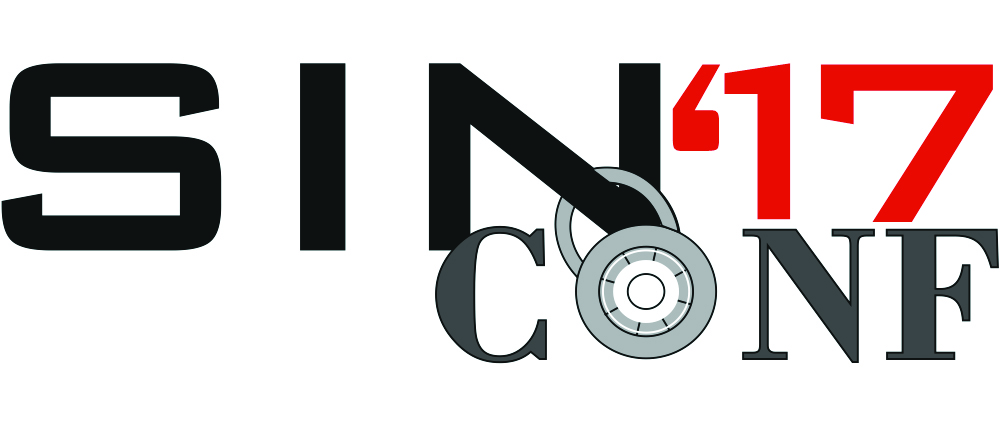 13.09.2019
SIN'19, Sochi, Russia
2
Hosts, Venue & Timing
Berna ÖRS YALÇIN, 
Istanbul Technical University
Faculty of Electrical and Electronics Engineering
Department of Electronics and Communication Engineering
Maslak, Istanbul Turkey
9-12 September 2020
13.09.2019
SIN'19, Sochi, Russia
3
Background
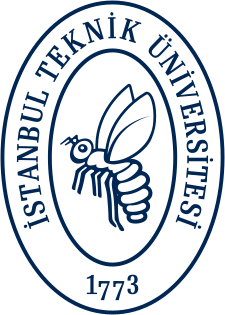 Istanbul Technical University:
«  an international technical university located in Istanbul, Turkey. It is the world's third-oldest technical university dedicated to engineering sciences as well as social sciences» (Wikipedia)

Istanbul:
« is the most populous city in Turkey and the country's economic, cultural and historic center.» (Wikipedia)
 
Visit Istanbul: https://visit.istanbul/
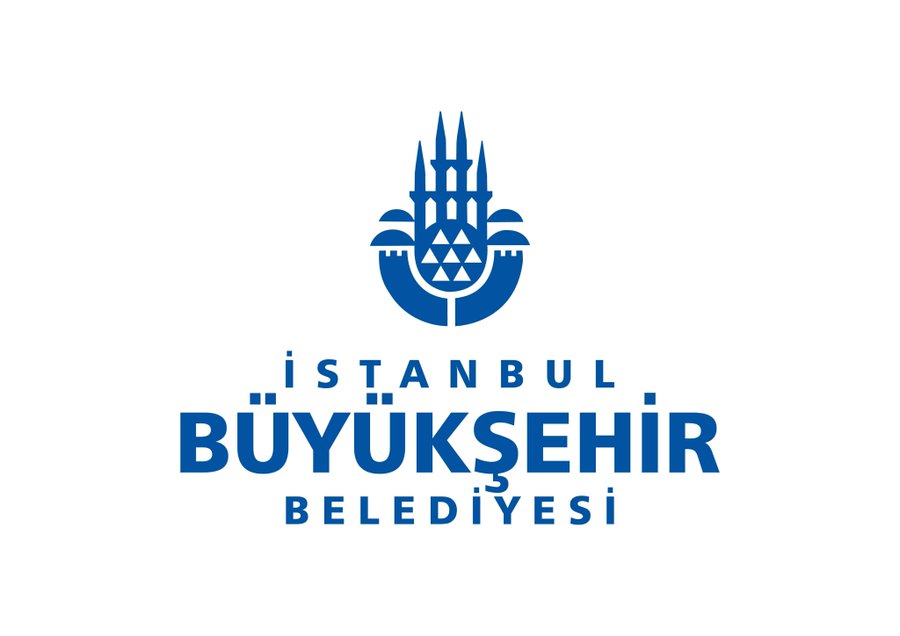 13.09.2019
SIN'19, Sochi, Russia
4
Wikipedia:
https://en.wikipedia.org/wiki/Istanbul#/media/File:Istanbul_collage_5j.jpg
5
13.09.2019
SIN'19, Sochi, Russia
Organizers
Istanbul Technical University, Istanbul, Turkey
Southern Federal University, Taganrog, Rostov-on-Don, Russia
Sochi State University, Sochi, Russia
Cardiff University, Wales, UK
Aksaray University, Aksaray, Turkey
The University of Glasgow, Glasgow, UK
Rutgers University, Newark, USA
Kennesaw State University, Georgia, USA
Malaviya National Institute of Technology, Jaipur, India
Manipal University Jaipur, India
Macquarie University, Sydney, Australia
13.09.2019
SIN'19, Sochi, Russia
6
Another excellent security conference is coming your way during 
9-12 September 2020
HOPE TO SEE YOU ALL IN ISTANBUL!
13.09.2019
SIN'19, Sochi, Russia
7